Microsoft EES OverviewNC Community CollegesOctober 23, 2012Presented by:Kelly Spencer, Account ManagerJessika Graham, Licensing Specialist
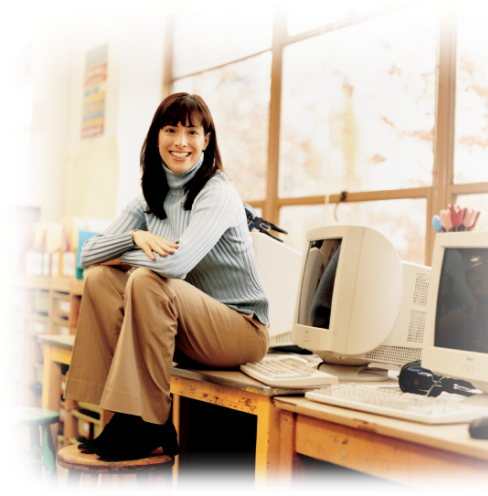 NC Community Colleges Agenda
♦Academic Volume Licensing @ a Glance
♦What is the Enrollment for Education Solutions (EES)
♦Overview of the Volume Licensing Service Center
♦Resources
♦Q&A
♦Appendix
Academic Volume Licensing – At a Glance
School Enrollment
Open License for Academic
Select Plus for Academic
Enrollment for Education Solutions (including OVS-ES)
* Student Option provides free Electronic Software Download (ESD) for student software.
Enrollment for Education Solutions (EES)
Who is EES for?
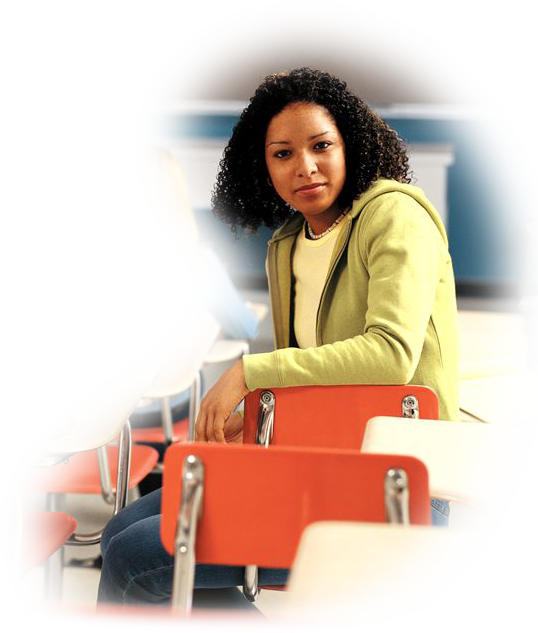 The Enrollment For Education Solutions offer is available to all qualifying academic organizations including Educational Institutions, Administrative Offices, and Boards of Education.
(The Qualified Educational User Definition varies by region.)
Defining the organization:

An “organization” may be defined across the spectrum, from the entire institution to a school district to a specific school site or department, and in cases where such definitions are not possible, an “organization” could simply be a logical group within the institution.
EES Benefits
Easy Compliance
Customized Solutions
Simplified Asset Management
Count your employees once per year and you’re fully covered for all on-premises platform products licensed .
Add additional products, either institution-wide, departmental-wide, or for individual devices at any time
Easily track and manage your software assets with self-service online tools such as Microsoft Volume Licensing Service Center (VLSC)
Low Administration
Lower Total Cost of Ownership (TCO)
Cloud on Your Terms
Subscription licensing eliminates the need to track your licenses for the selected desktop platform products on every PC
Maximize the value of your investment with access to current technology, Work at Home (WAH) rights, student licensing, evaluation rights, Software Assurance, and more
Free* access to Office 365 Plan 2, plus the ability to subscribe to additional Microsoft Online Services through your EES
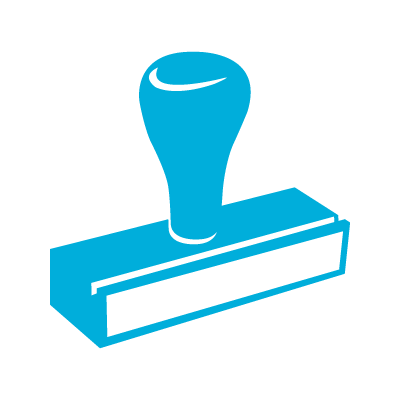 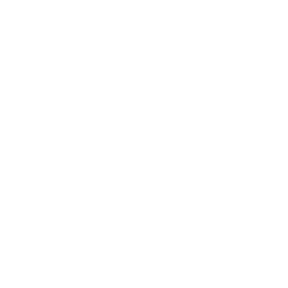 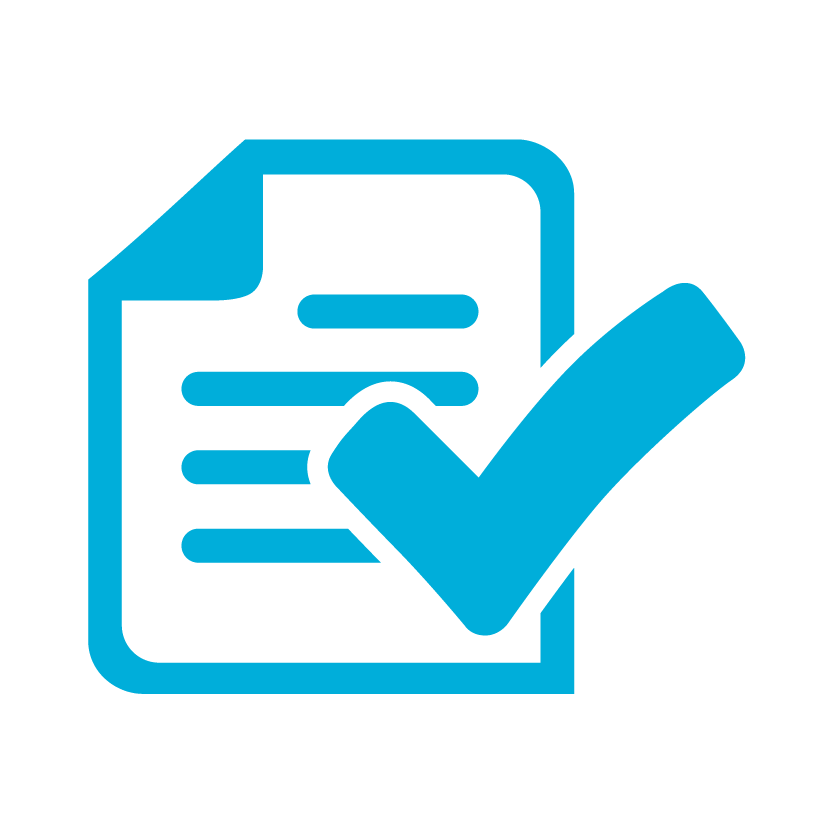 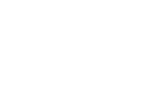 *No license fee; doesn’t include deployment or support costs associated with the service.
Additional Benefits Included With EES
Cloud Services
Work at Home Rights
DreamSpark
Roaming Use Rights
eLearning
Windows VDA
Free* access to Office 365 Plan 2

* No license fee; doesn’t include deployment or support costs associated with the service.
Permit your faculty and staff to use application, system, and CAL products on a personally owned computer for work-related purposes.
Access to Microsoft developer tools, platforms, and servers in labs, classrooms and on student computers for research and instructional purposes.
Allow your users to remotely access software on their virtual desktops from third-party devices such as home PCs and internet kiosks.
Roaming rights + VDA reduce the need for WAH deployment.
Self-paced trainings help you faculty, staff, and students learn to use the latest software and improve productivity and classroom learning while reducing your support costs.
Windows Virtual Desktop Access (VDA) with your Windows upgrade license allows access to software in VDI environments and to remotely access virtual desktops from third-party devices such as home PCs.
Discounted software for educators’ home use.
Electronic delivery (eHUP) eliminates need for WAH administration, reduces deployment cost & import duties, and is a “green” alternative.
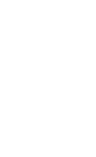 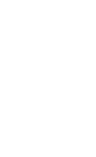 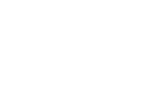 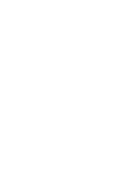 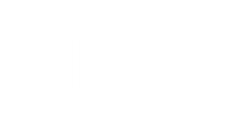 Home Use Program
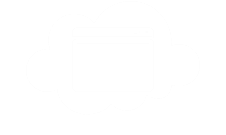 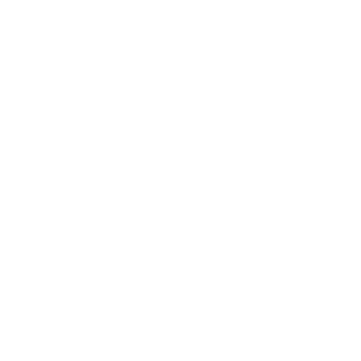 STRETCH YOURBUDGET WITH VALUABLE BENEFITS
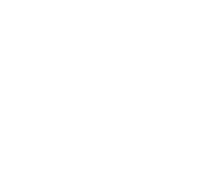 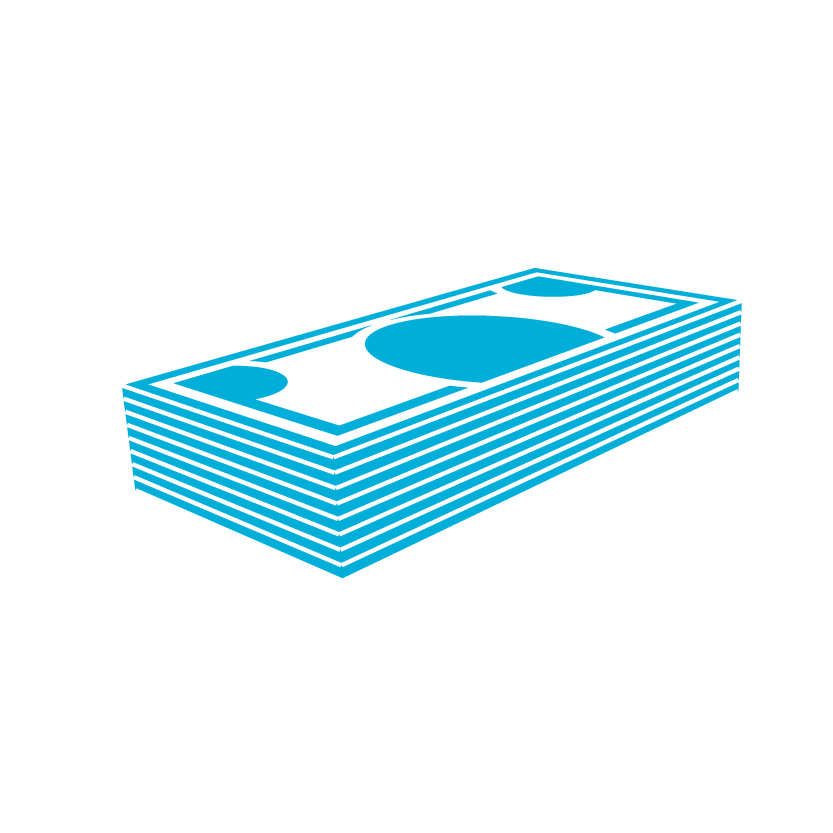 EES Includes Software Assurance
“Our Microsoft volume licensing agreement is a key component of our strategy to provide consolidated, low cost, high value services to the faculty, staff, and students…. It simplifies administration, lowers costs, and improves security and compliance.”
Mike Conlon, Ph.D, Associate CIO, IT Architecture, University of Florida
Note: Software Assurance benefits are subject to change. Please refer to the Microsoft Volume Licensing Product List at http://www.microsoft.com/licensing/userights/  to verify current benefits.
Home Use Program vs Work at Home Program
Available for Office Product Only
Entitled to one purchase for the lifecycle of the product
Not entitled to both Mac 2011 and Office 2011, only one
Activated via the VLSC website
No use restrictions
License is temporary
Available for a multitude of products
Entitled to run one copy of licensed product on home PC
Only entitled to same product the Institution is licensed to run
Institution only entitled to one benefit, HUP or WAH
Media purchased thru reseller
Restricted for work related purposes only
License is temporary
Microsoft IT Academy Program
The Microsoft IT Academy Program provides learning solutions for educators, students and staff including Official Microsoft E-Learning courses (Information Worker, IT Professional, Developer), academic exam pricing discounts, and marketing resources.
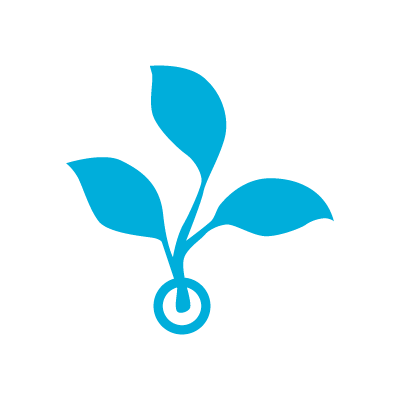 Save Educators’ Time with Curriculum
Keep Current with Professional
Development
Validate Skills with Certification
Access PartnershipResources
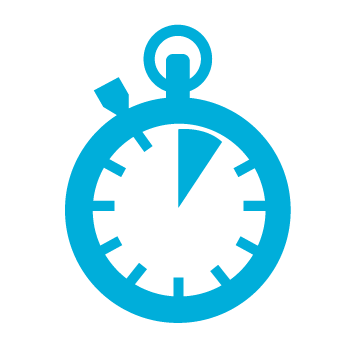 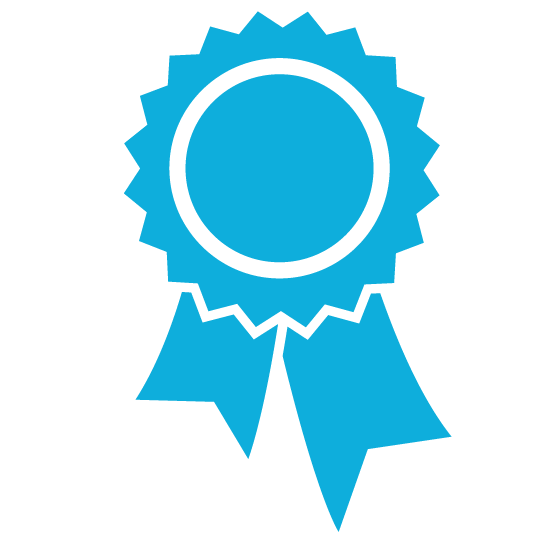 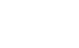 E-Learning
MOAC
MOC
Office LessonPlans
Digital Literacy
E-Reference Library
Microsoft Certified Trainer Program
E-Learning Access
Academic Pricing
Second Shot Campaign
Testing Center Discounts
Marketing resources
Private Member Site
Locator Tool
Program Logo
Welcome Kit
IT Academy Public Site: http://www.microsoft.com/education/msitacademy/default.mspx
Microsoft Confidential – For Partner Use Only
The Student Option
The EES Student Option provides a convenient and cost-effective way you to license selected products for use by your students on a personally owned computer or an institution-owned computer designated for the student’s exclusive use.
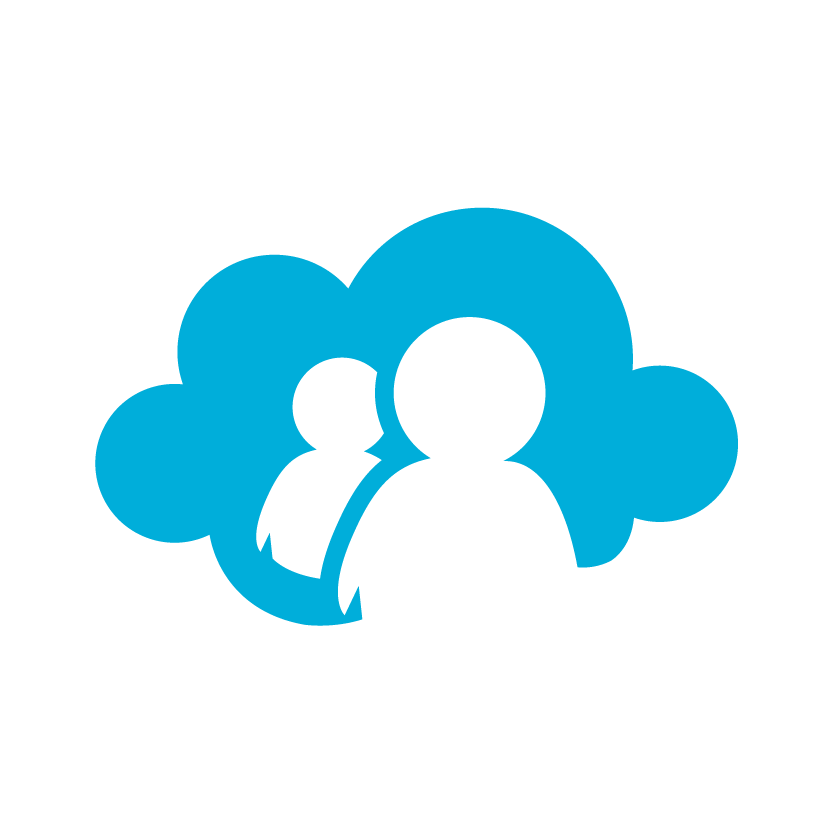 Students in the Cloud





Give students the power of the cloud with the free Plan A2
Choose the Student Option to:
License students to use software on their home/personal computer or an institution-owned computer checked out to them
Standardize software for students
Provide smarter tools for learning
Requirements:
License 100% of students in your organization for at least one Desktop Platform Product based on FTE student count*
Full-time students
Part-time students 3
Total FTE students
Free Electronic Delivery



Eliminate the cost of delivering physical media, remove the burden of inventory management & program administration.
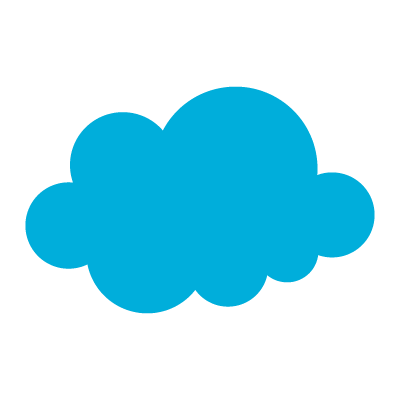 *Office Professional Plus Subscription is also a DPP, however, unlike other DDPs which are licensed based on the FTE students, it requires a User Subscription License (USL) for each individual student organization-wide.
Education Server Platform Licensing Option
Core CAL Suite
Core Server Platform Academic
License org-wide for all FTE employees and students
And license this server platform
Deploy UNLIMITED instances of these server products*
=
+
Microsoft SQL Server (all editions)
Microsoft BizTalk Server (all editions)
SQL Server Platform Academic
SQL Server CAL
Exchange Server External Connector
SharePoint Server for Internet Sites Standard
Lync Server Standard External Connector
Windows HPC Server
=
Windows Server (all editions)
Microsoft SharePoint Server (all editions)
Microsoft Exchange Server (all editions)
Microsoft Lync Server (all editions)
Windows Sever External Connector
+
Windows RMS External Connector
SharePoint Server for Internet Sites Enterprise
Lync Server Enterprise External Connector
Forefront UAG External Connector (EC)
Forefront Protection Suite EC Add-Ons
Microsoft System Center 2012 Datacenter
Forefront Unified Application Gateway (UAG) Server
Forefront Threat Management Gateway 2010 Standard and Enterprise Server 
FAST Search for SharePoint
+
=
Enterprise Server Platform Academic
Enterprise CAL Suite
*This product list is subject to change as CAL products are updated or as new server versions are introduced.This option requires licensing a minimum of 1,000 faculty FTE and 1,000 student FTE. Server Platform Products licensed under this licensing option may only be used by licensed faculty, staff and students and by licensed external users using the Server Platform Products for the benefit of the institution.
CASA/EES/OVS-ES Comparison
Volume License Service Center (VLSC)
Volume Licensing Service Center
The single location for Microsoft Volume Licensing customers to view Licensing information, download Microsoft software , manage Volume Licensing benefits and subscriptions
https://www.microsoft.com/licensing/servicecenter
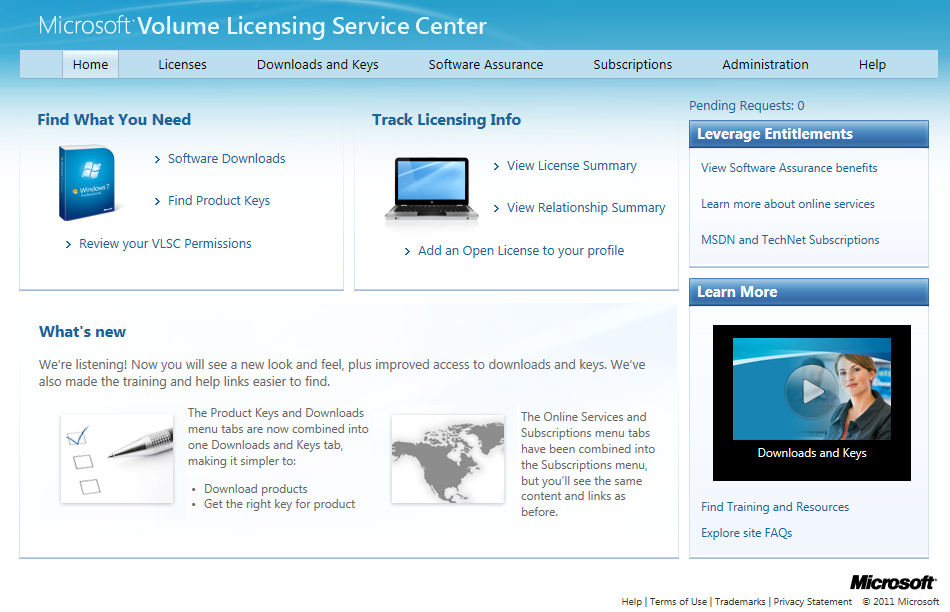 Volume Licensing Service Center Features
A convenient online resource for users to manage their Volume Licensing agreements and products.
16
Volume Licensing Service Center Features
A convenient online resource for users to manage their Volume Licensing agreements and products.
17
Volume Licensing Service Center Features (cont’d)
A convenient online resource for users to manage their Volume Licensing agreements and products.
18
Menu Options by User Role
This table shows the menu options available by user role:
[Speaker Notes: Chart shows which roles have access to what information on VLSC.]
Resources
Resources
Product List – published monthly
http://www.microsoft.com/licensing/about-licensing/product-licensing.aspx#tab=2

Product Use Rights – published quarterly
http://www.microsoft.com/licensing/about-licensing/product-licensing.aspx#tab=1

Volume Licensing Briefs
	http://www.microsoft.com/licensing/about-licensing/volume-licensing-briefs.aspx

Education customer website
	http://www.microsoft.com/education/en-us/buy/Pages/index.aspx

Volume Licensing Service Center Site
	https://www.microsoft.com/licensing/servicecenter/default.aspx

Software Assurance Benefits
	http://www.microsoft.com/licensing/software-assurance/default.aspx

Home Use Program
	http://www.microsoft.com/licensing/software-assurance/home-use-program.aspx
Resources (cont’d)
Volume Activation Planning Guide
http://technet.microsoft.com/en-us/library/dd878528.aspx

Microsoft Activation Center
http://www.microsoft.com/licensing/resources/vol/numbers.mspx

Windows Deployment Resources and Videos
http://www.technet.com/volumeactivation
Office Deployment Resources
http://activateoffice.com/

Office 2010 Volume Activation Planning Site
http://technet.microsoft.com/library/ee624358(office.14).aspx#section2
Q & A
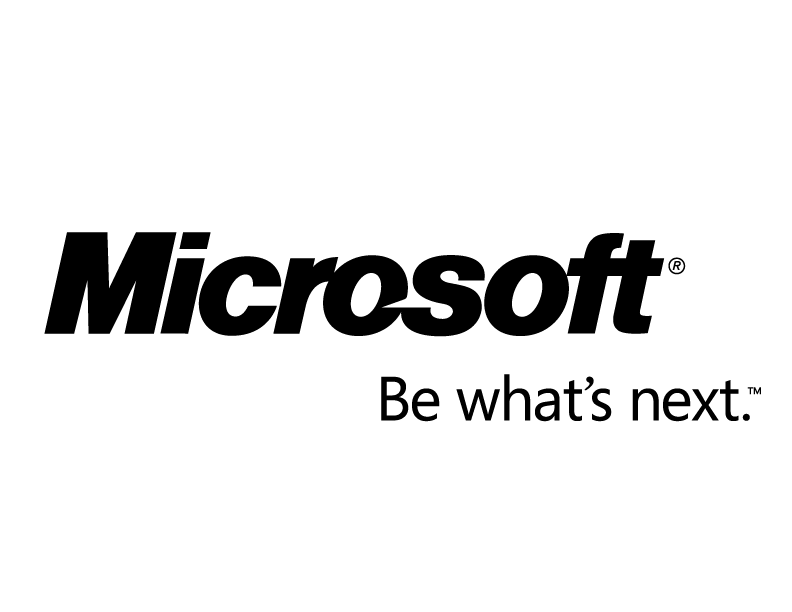 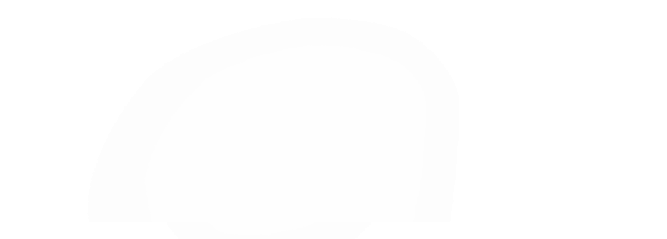 © 2012 Microsoft Corporation. All rights reserved. Microsoft, Windows and other product names are or may be registered trademarks and/or trademarks in the U.S. and/or other countries. The information herein is for informational purposes only and represents the current view of Microsoft Corporation as of the date of this presentation.  Because Microsoft must respond to changing market conditions, it should not be interpreted to be a commitment on the part of Microsoft, and Microsoft cannot guarantee the accuracy of any information provided after the date of this presentation. Partners should refer to their agreements for a full understanding of their rights and obligations under Microsoft’s Volume Licensing programs.  MICROSOFT MAKES NO WARRANTIES, EXPRESS, IMPLIED OR STATUTORY, AS TO THE INFORMATION IN THIS PRESENTATION.